PROGRAMAÇÃO:
SIPAT 2024
(Semana Interna de Prevenção de Acidentes de Trabalho)
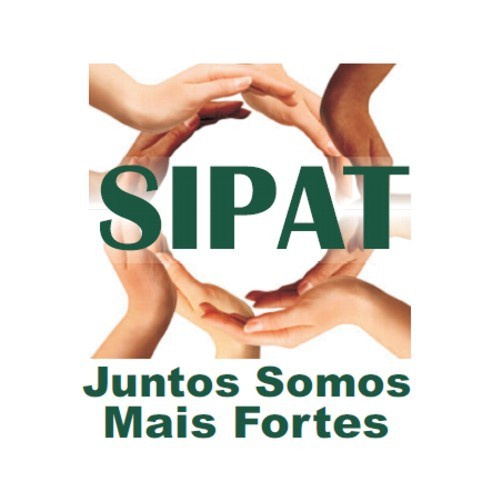 “ A segurança de TODOS depende de CADA UM!!!”
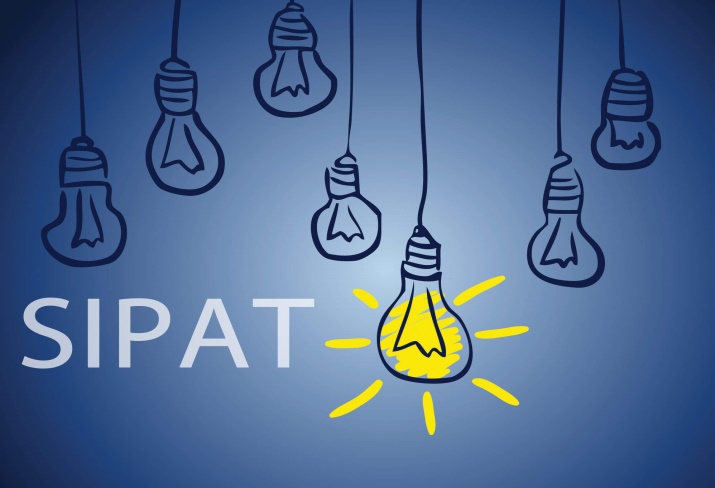 Data: 22 e 23  de Abril de 2024
Local: CEP Saúde
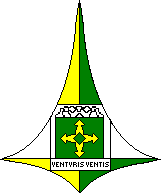 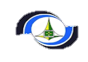 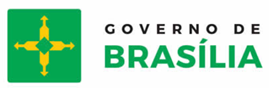 SIPAT 2024
(Semana Interna de Prevenção de Acidentes de Trabalho)
Conhecendo a SIPAT...

SIPAT significa Semana Interna de Prevenção de Acidentes de Trabalho. Ela é importante para levar mais consciência à questão da segurança do trabalho. 

O objetivo primordial de uma SIPAT é fazer com que as pessoas responsáveis por empresas, lideranças, chefias, área da segurança do trabalho e integrantes da CIPA tragam à tona questões da segurança do trabalho em todas as áreas e que seus colaboradores executem suas atividades todos os dias com consciência. 

O verdadeiro sentido da SIPAT é fazer soar um clamor quanto às questões da SEGURANÇA DO TRABALHADOR.
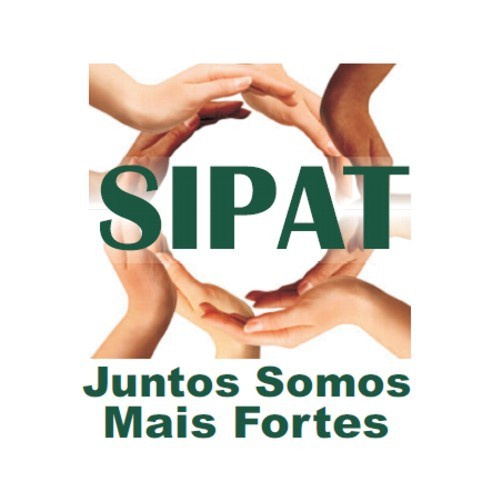 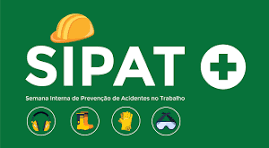 Data: 22 e 23 de Abril de 2024
Local: CEP Saúde
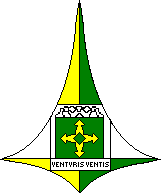 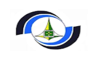 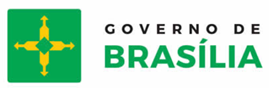